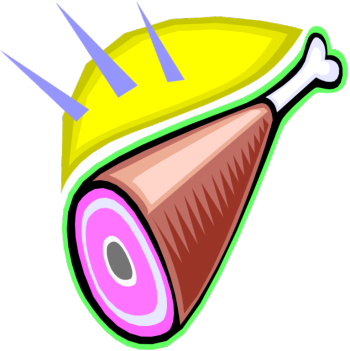 “Lamb to the Slaughter”By: Roald Dahl
Interpretation
Interpret the title “Lamb to the Slaughter” and record below.
Prediction
Based upon the title “Lamb to the Slaughter” and our class discussion so far, make a prediction about what you believe this story is going to be about and record below.
Literary Terms
Define the following terms within your group.
Dark humor
Symbol
Theme
Irony
Vocabulary Words-Preliminary Definitions
Match each word to the definition that you believe it corresponds to. Write the number of the definition next to the word. 
translucent
tranquil
luxuriate
congeal
spanner
bewildered
1. a wrench that has a curved head with a hook or pin at one end which is used for engaging notches in collars
2. clear
3. to enjoy oneself without stint
4. puzzled
5. to change from a soft state to a solid state, as by cooling or freezing
6. free from or unaffected by disturbing emotions
First Impressions
Read the story carefully until you reach the line: “ She laid aside her sewing, stood up, and went forward to kiss him as he came in.”
Discuss the following questions in your group and report back with your findings:
What do you know about the main character?
What words from the opening section of the story support your response to the question above?
Using the template provided, create an adjective wheel for Mary. Try to list as many adjectives as you can to describe her. Be sure to include evidence from the text to support your word choice.
Adjective Wheel for Mary
When You Least Expect It…
Now, read until you reach the following lines of the story: 
“This is going to be a bit of a shock to you, I’m afraid.” he said, “but I’ve thought about it a good deal and I’ve decided the only thing to do is to tell you right away. I hope you won’t blame me too much.”
Patrick vs. Mary
From this section of the story we can see a clear contrast between Mary and her husband Patrick. 

Your task is to complete an adjective wheel for Patrick to show how different he is from Mary. For each adjective you use to describe him, find evidence from the text to support your word choice.
Adjective Wheel for Patrick
We’ve Reached the Top…
Read down to the lines: “still holding the ridiculous piece of meat tight with both hands.” 

Important Note: 
In order for this story to work, it is important that you identify with Mary and feel sorry for her.
Your Task
Answer the following questions and report back with your answers:
What do you think Patrick told Mary?
How does Dahl suggest that Mary is not thinking clearly?
Do you think that Mary meant to kill Patrick?
What would you have done if you were Mary?
Mary, oh Mary
Read down to the section that ends:
“All the old love and longing for him welled up inside her, and she ran over to him, knelt down beside him and began to cry her heart out. It was easy. No acting was necessary.” 

Important Note: 
At this point in the story, Dahl gives his readers some clues as to why Mary is acting the way that she is. He tries to make us view her as clever rather than as a cold blooded murderer.
Vocabulary Words-Verified Definitions
Check your preliminary definitions using context clues from the text. Write the number of the correct definition next to the word that it corresponds to. 
translucent
tranquil
luxuriate
congeal
spanner
bewildered
1. a wrench that has a curved head with a hook or pin at one end which is used for engaging notches in collars
2. clear
3. to enjoy oneself without stint
4. puzzled
5. to change from a soft state to a solid state, as by cooling or freezing
6. free from or unaffected by disturbing emotions